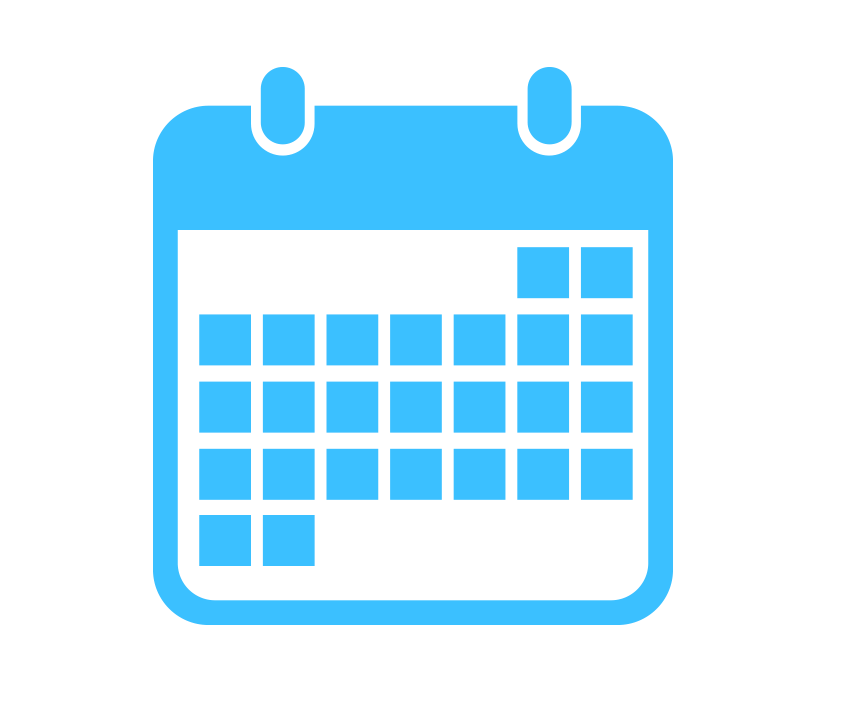 Next Meeting: November 8, 2019Wichita, Kansas
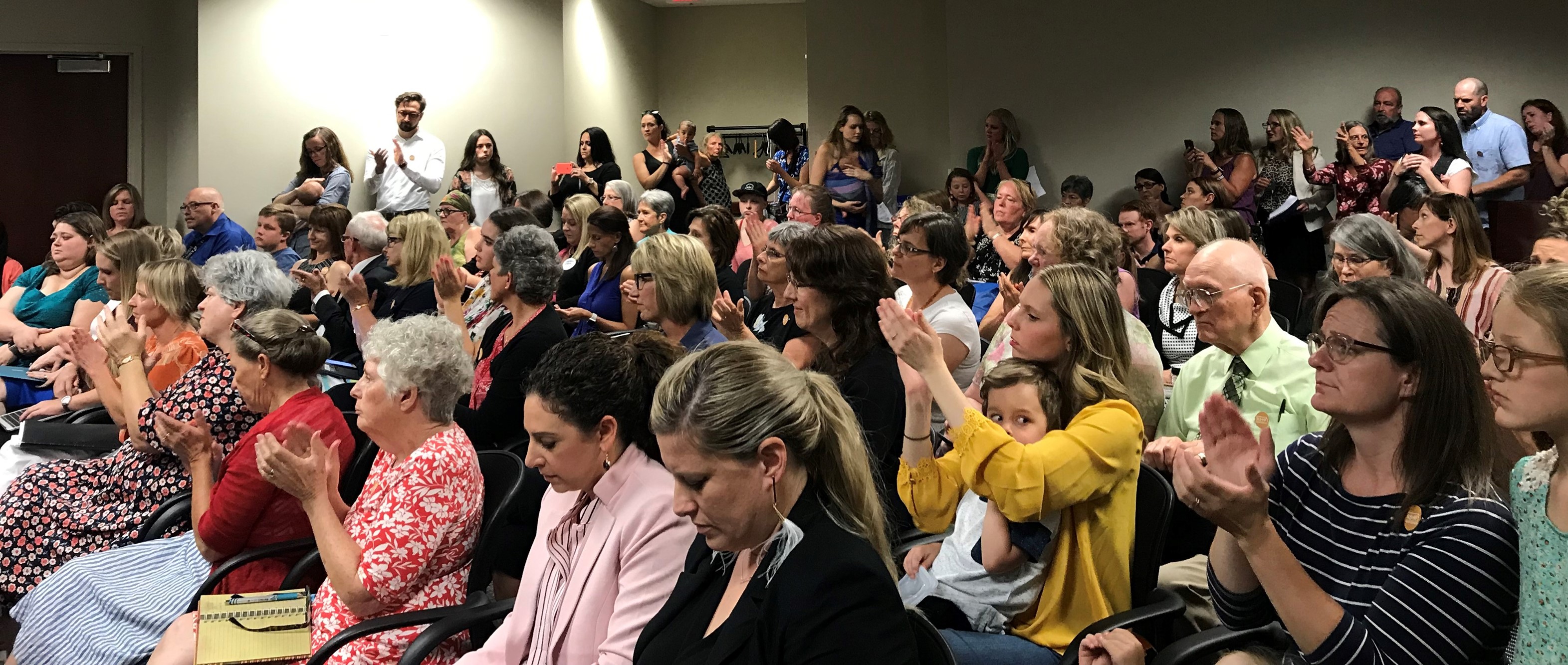 Vaccine Hearing – June 27, 2019
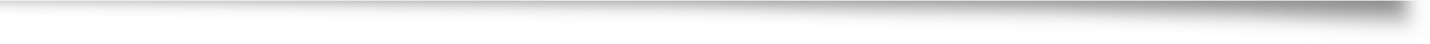 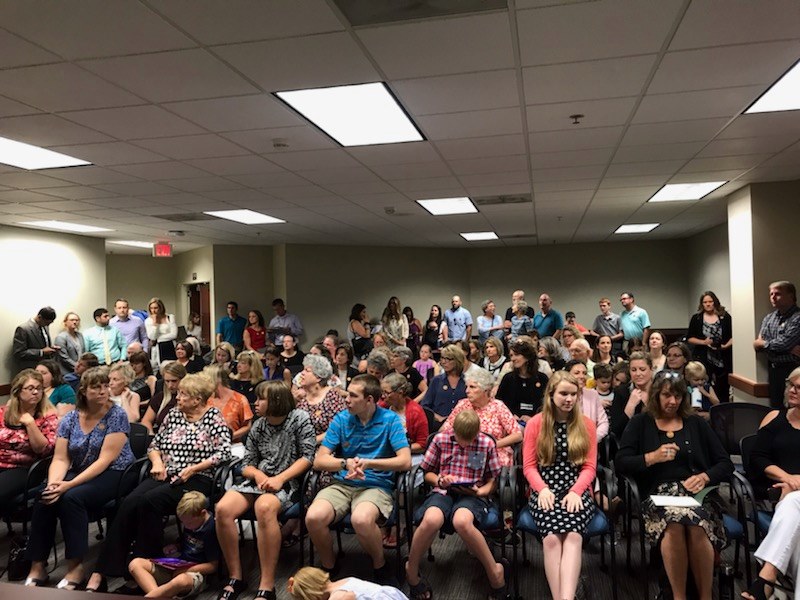 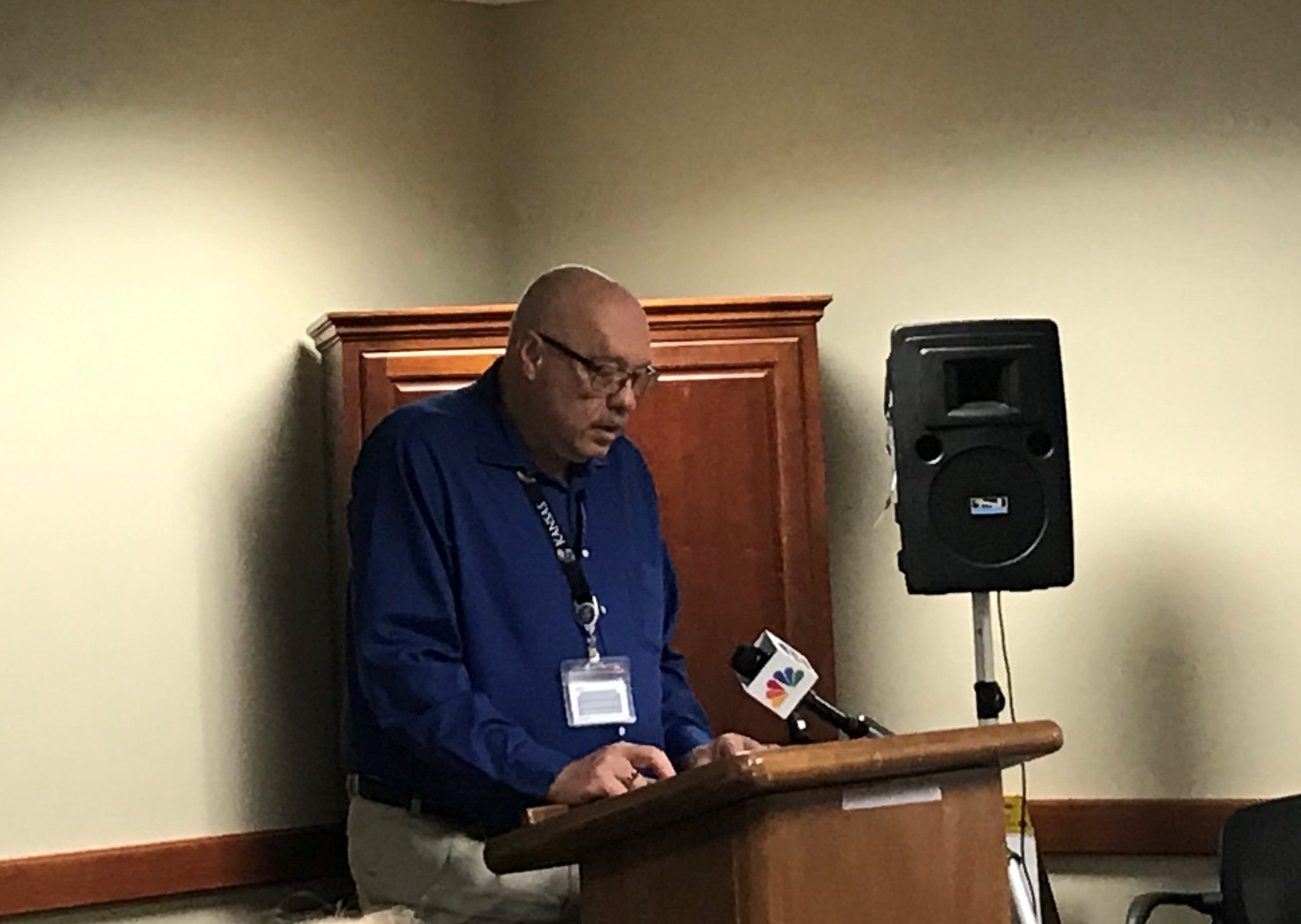 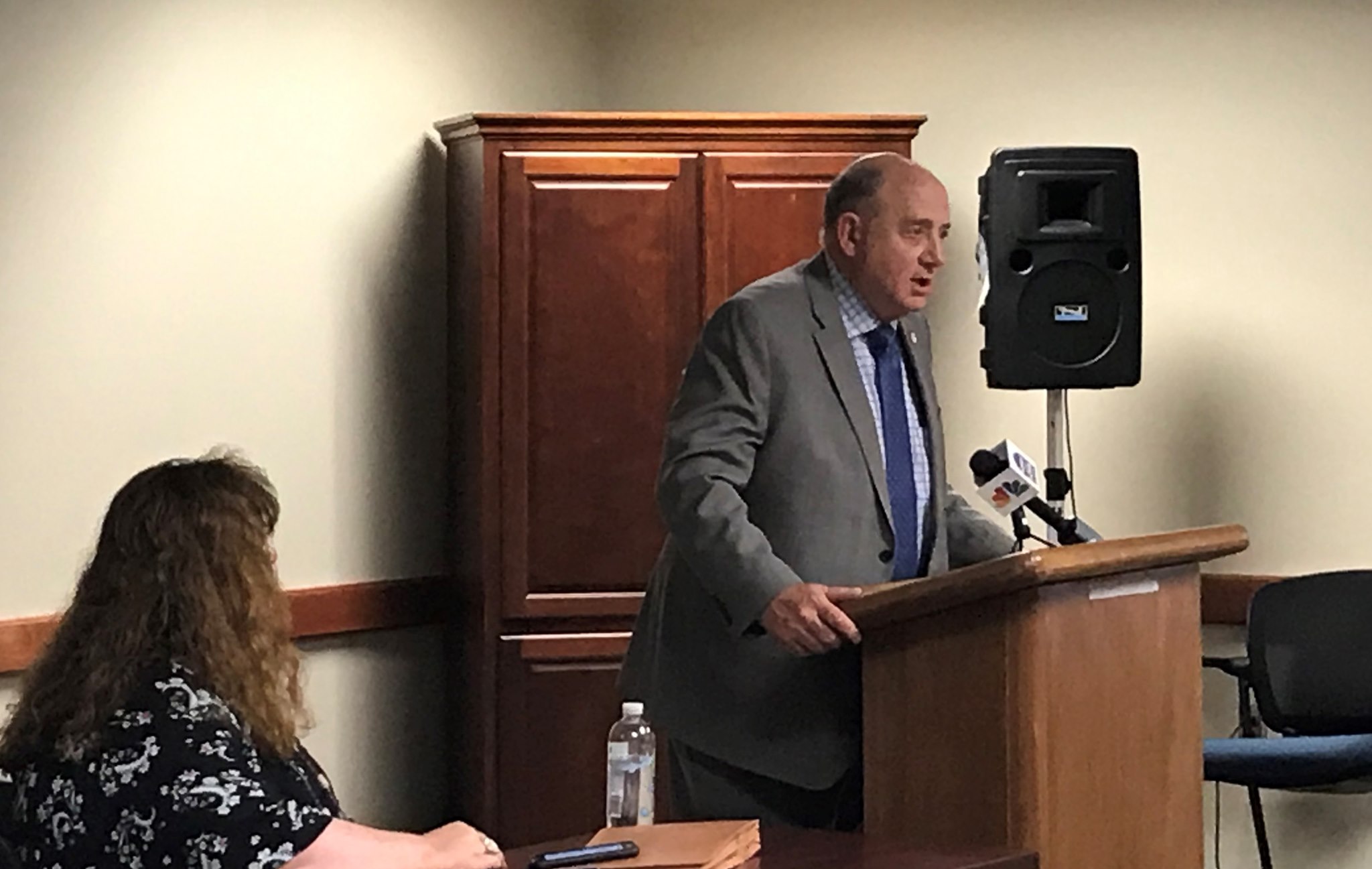 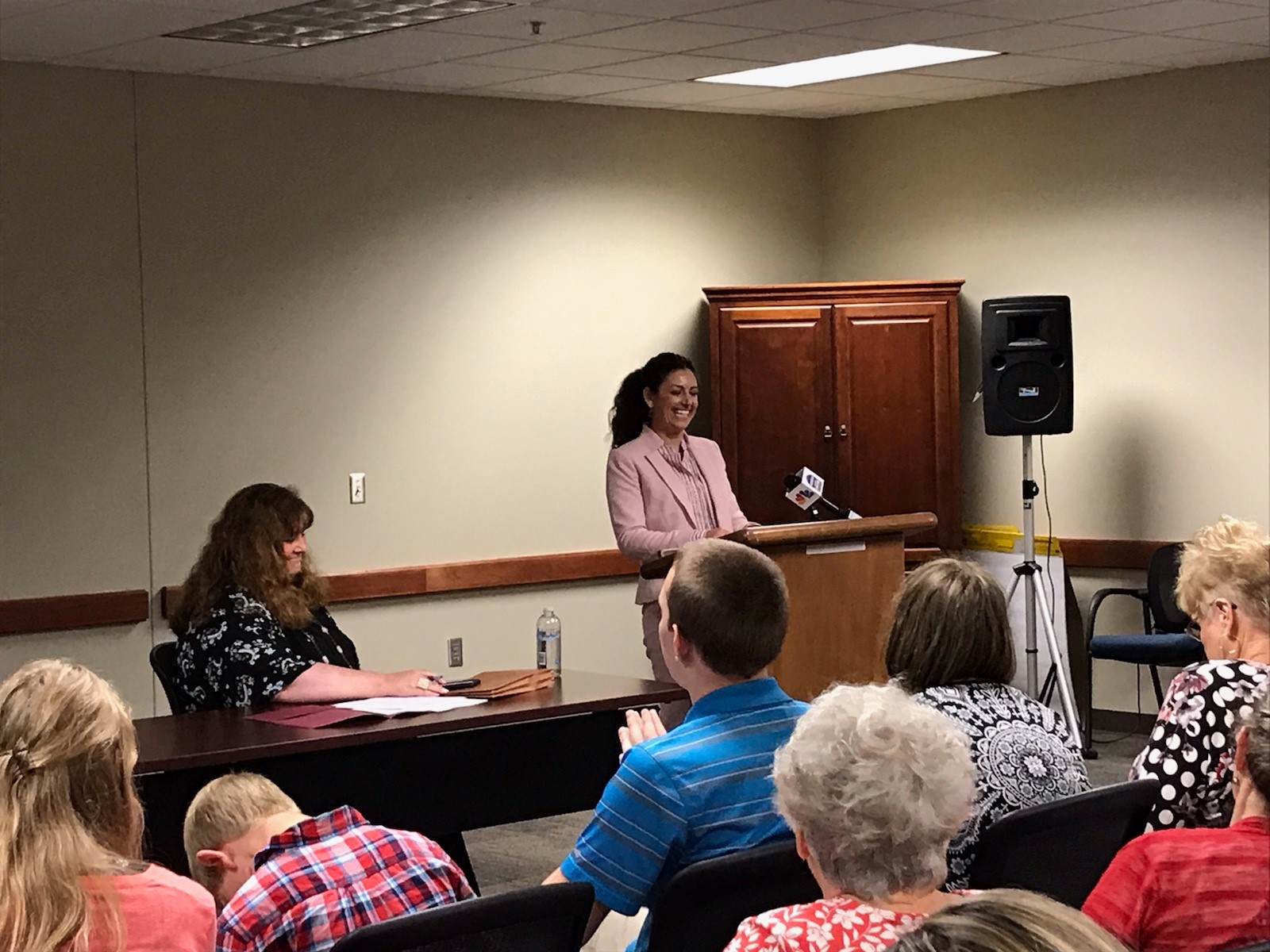 Vaccine Hearing – June 27, 2019
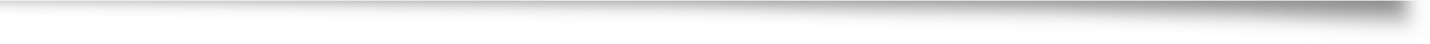 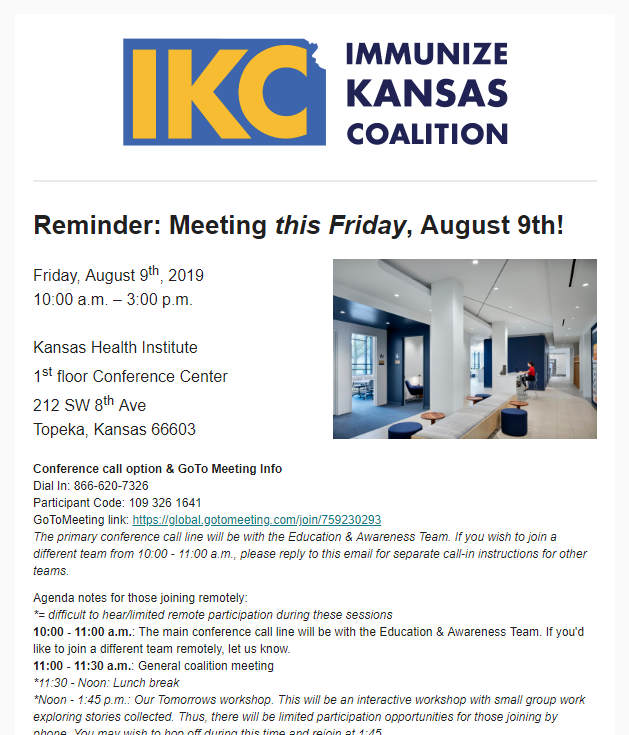 IKC is sending updates from a new
email address!
Be sure to whitelist us.
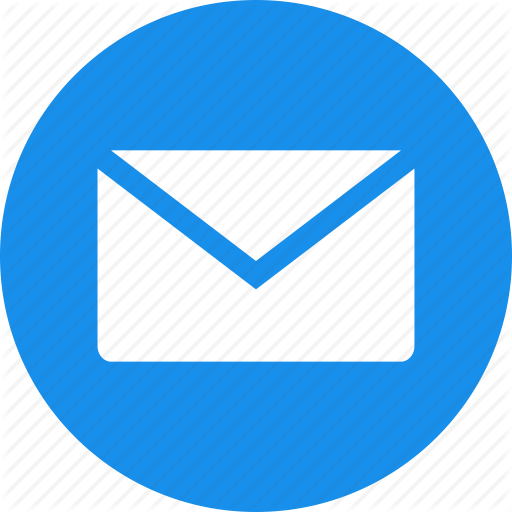 immkscoalition@gmail.com
Recent Popular Facebook Posts
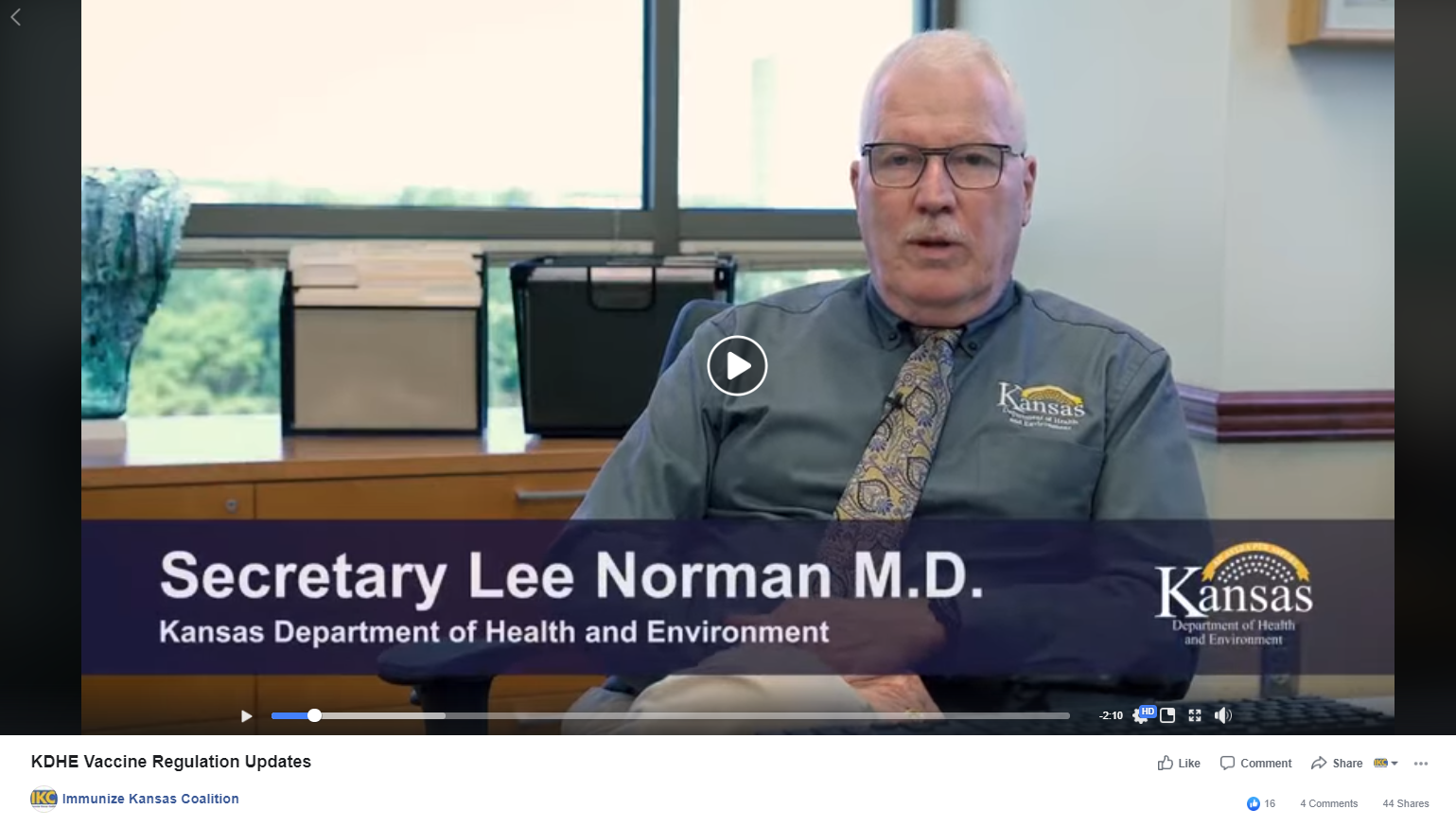 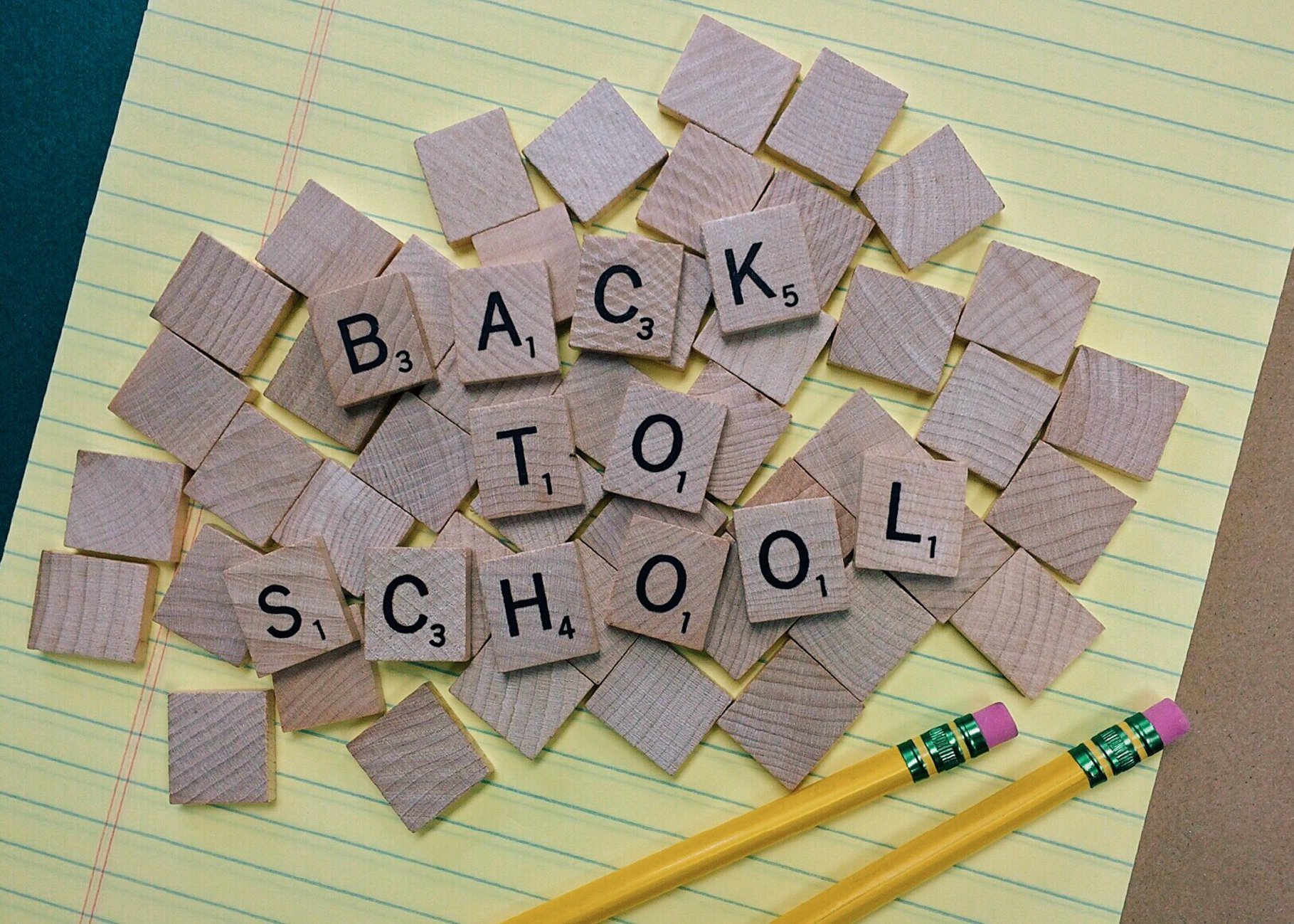 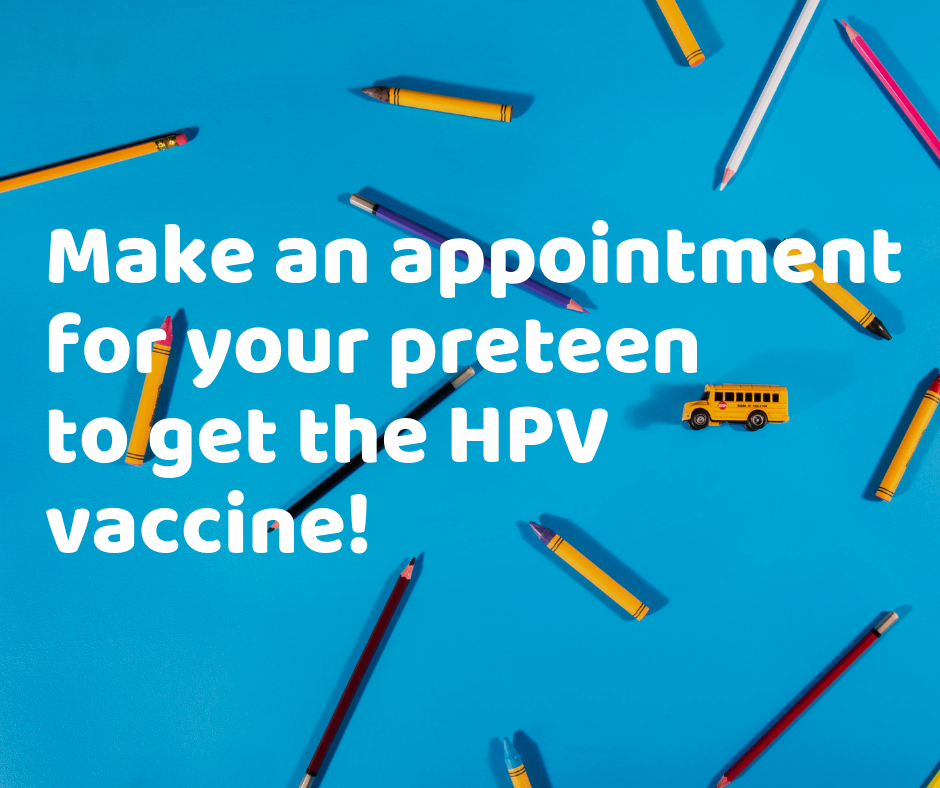 Video: KDHE Vaccine Regulation UpdatesReached 3,678 people
Back to School Vaccine Posts
Reached 4,583 people
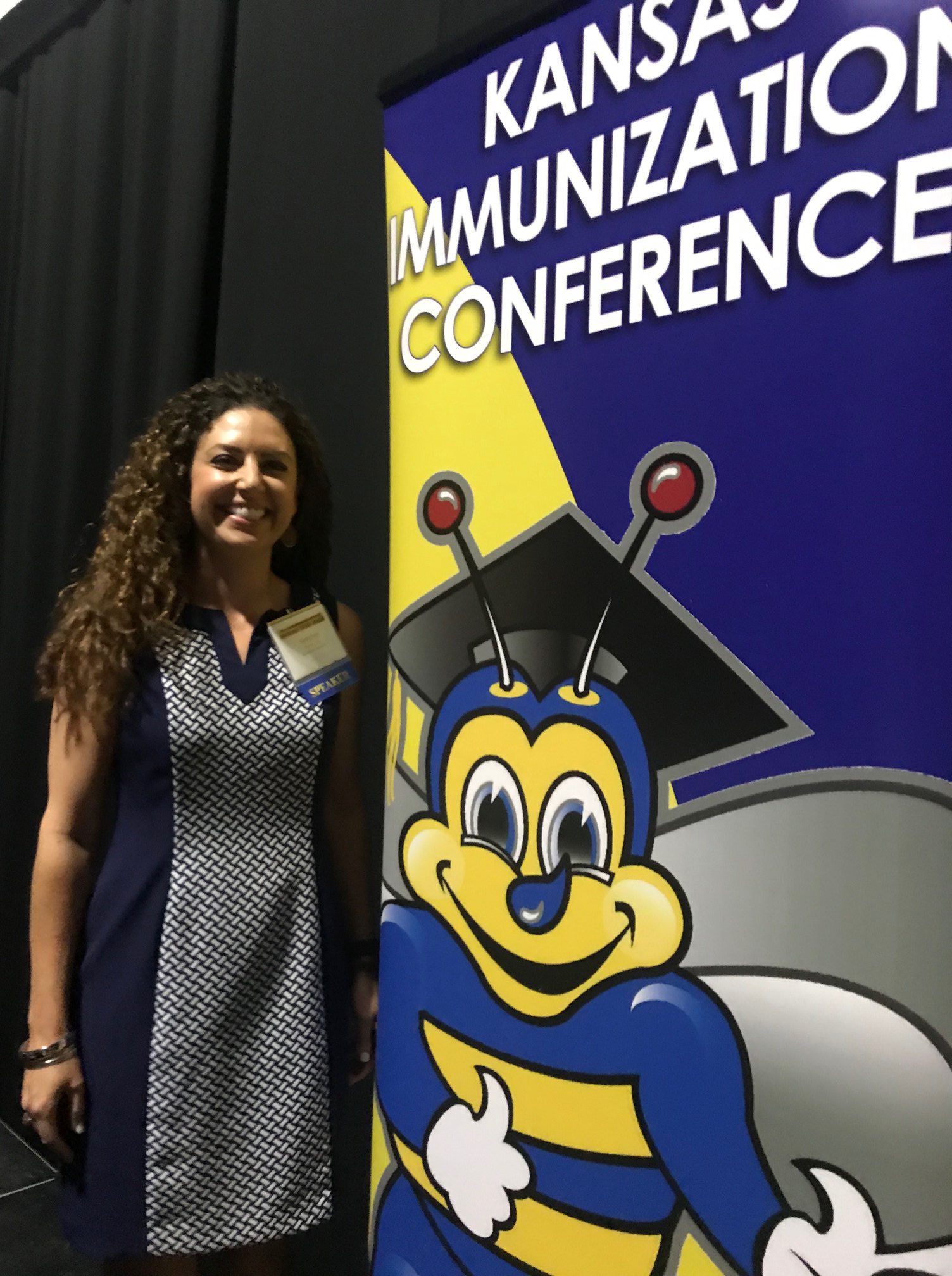 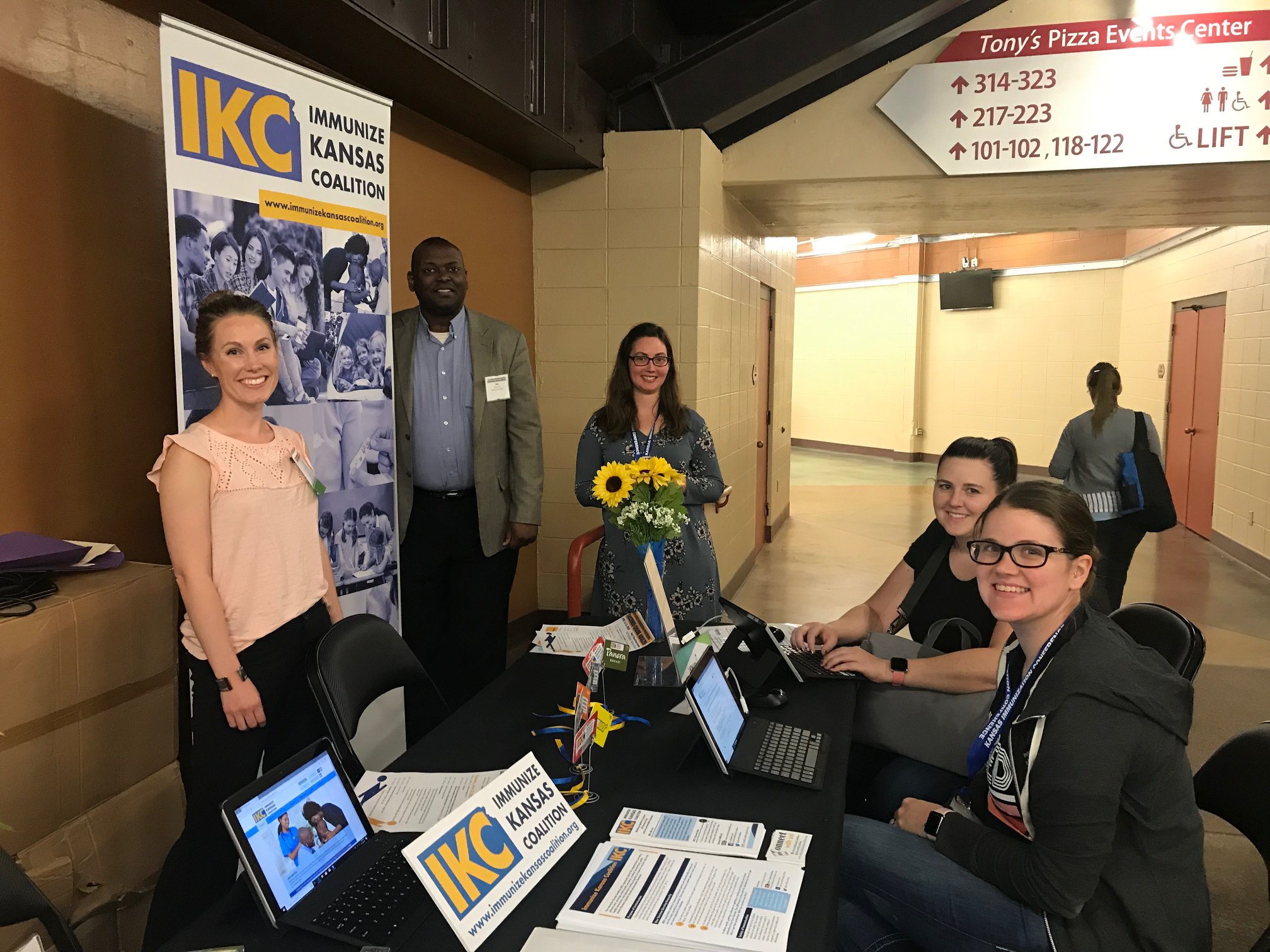 Kansas Immunization Conference – June 12 & 13
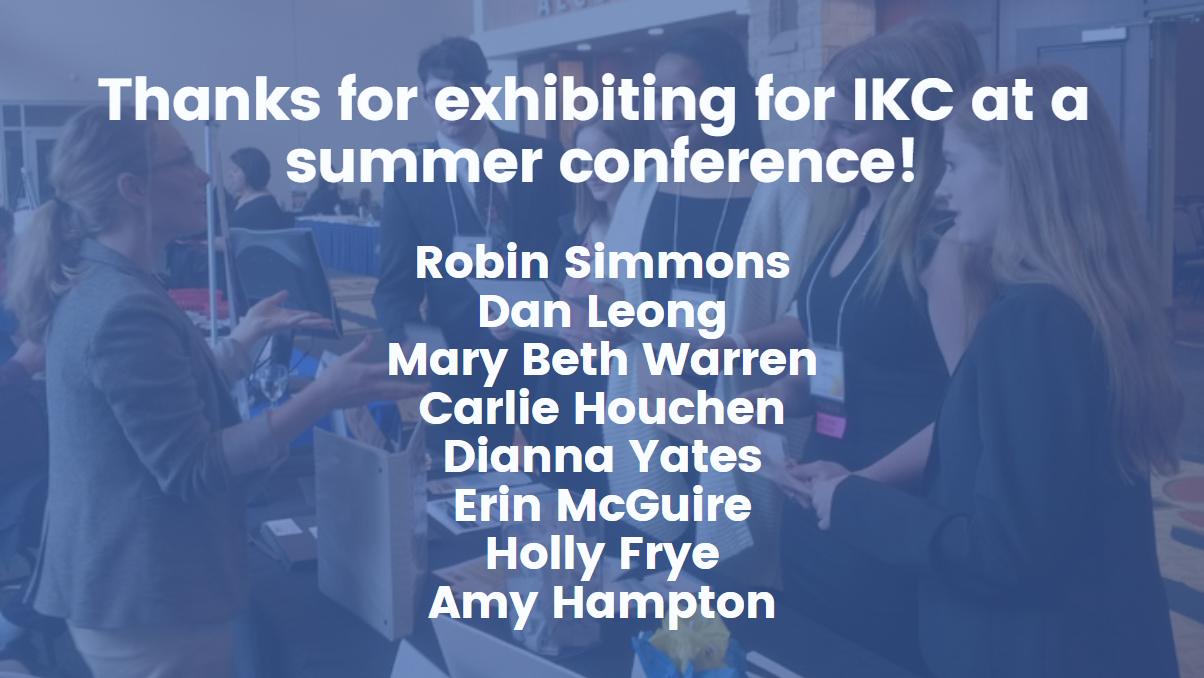 Thanks for exhibiting for IKC at a summer conference!
Robin Simmons
Dan Leong
Mary Beth Warren
Carlie Houchen
Dianna Yates
Erin McGuire
Holly Frye
Amy Hampton
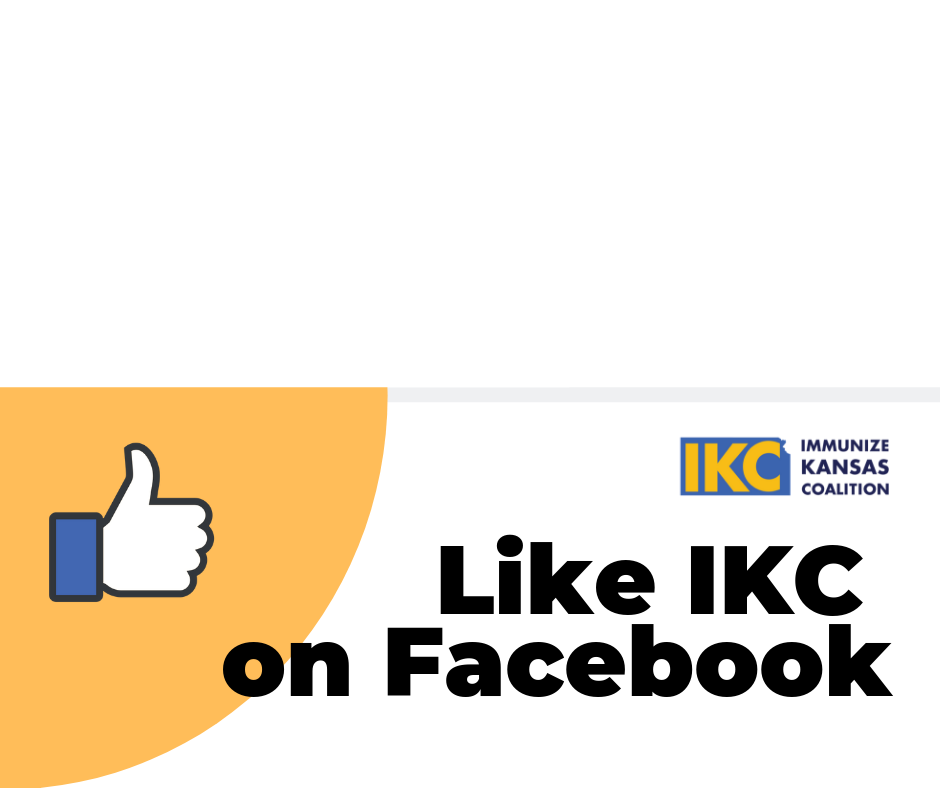 In July alone, IKC’s Facebook reached over 11,000 people!
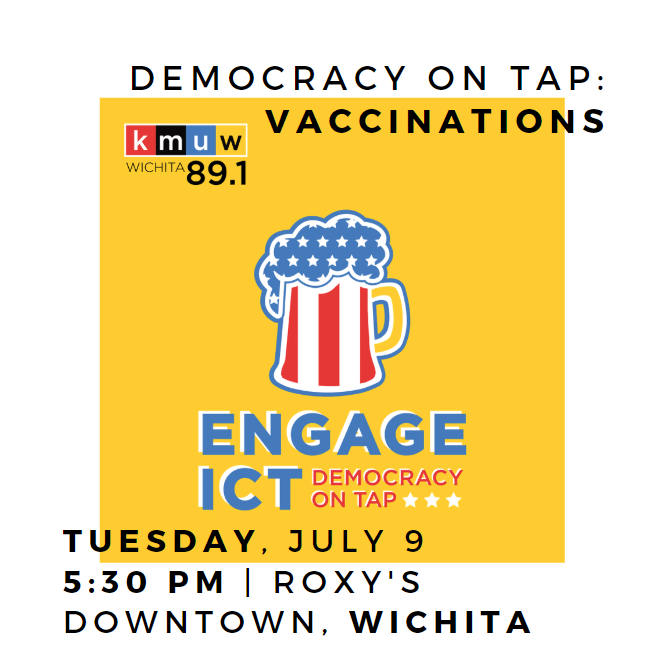 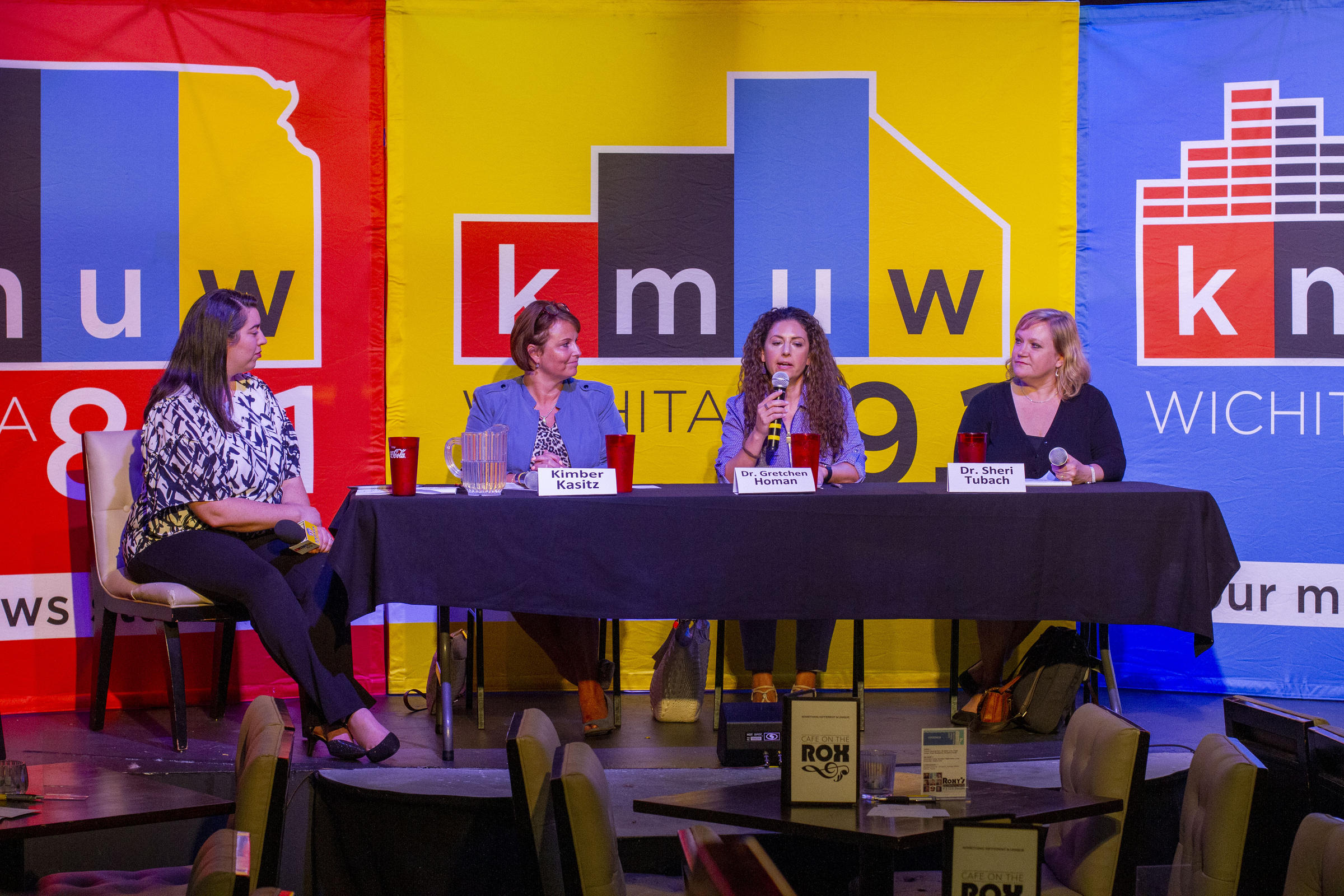 Kimber Kasitz, 
Dr. Gretchen Homan
Sheri Tubach
July 9, 2019
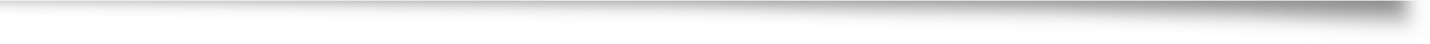 [Speaker Notes: https://www.kmuw.org/post/democracy-tap-vaccinations]
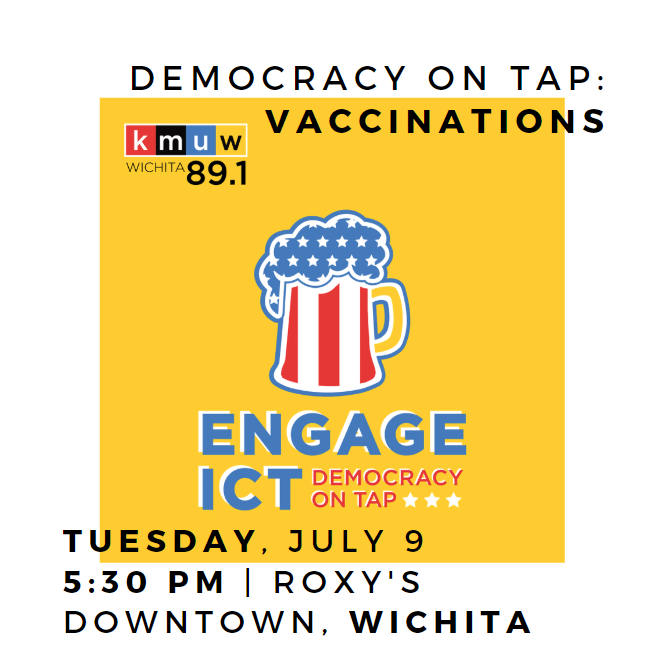 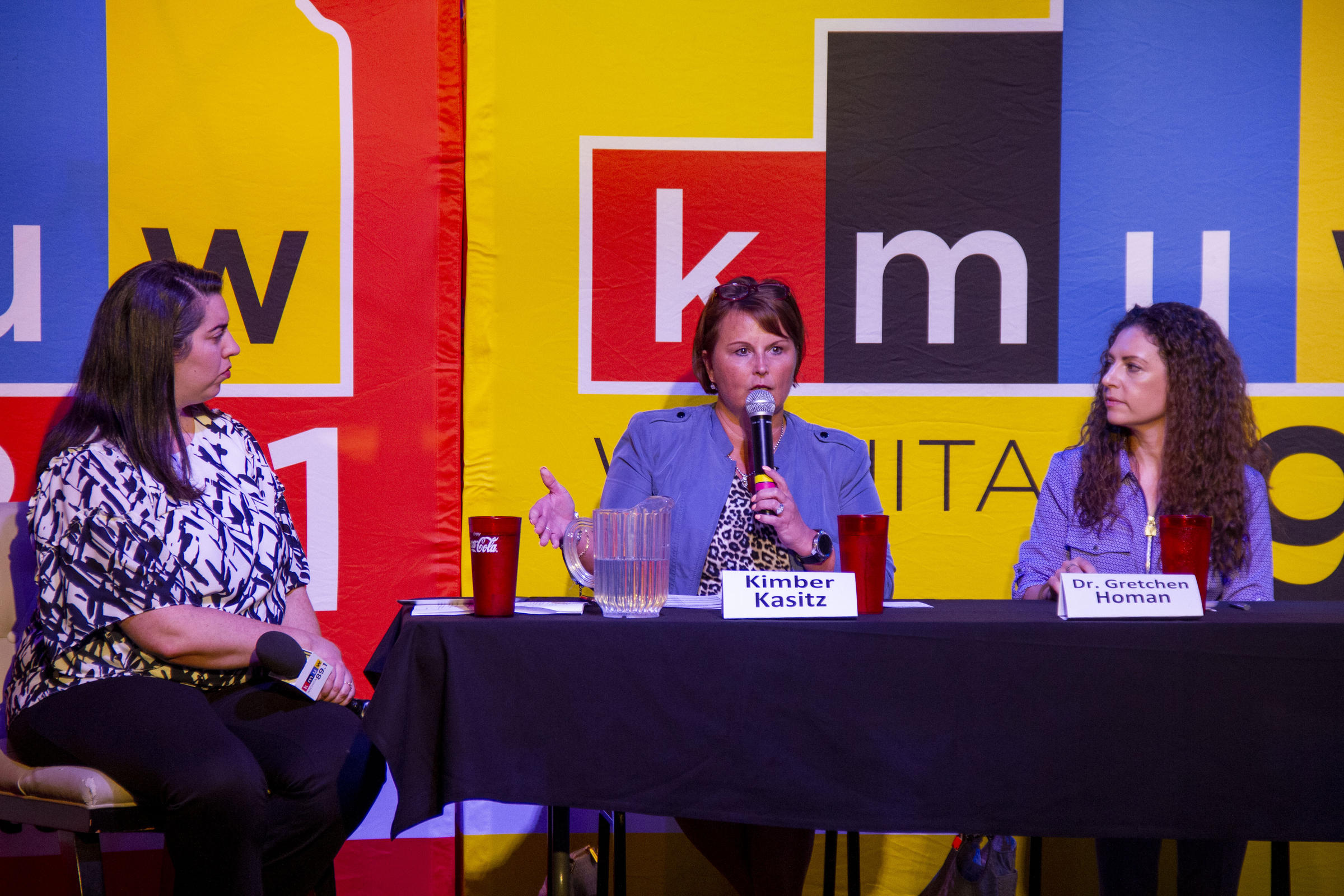 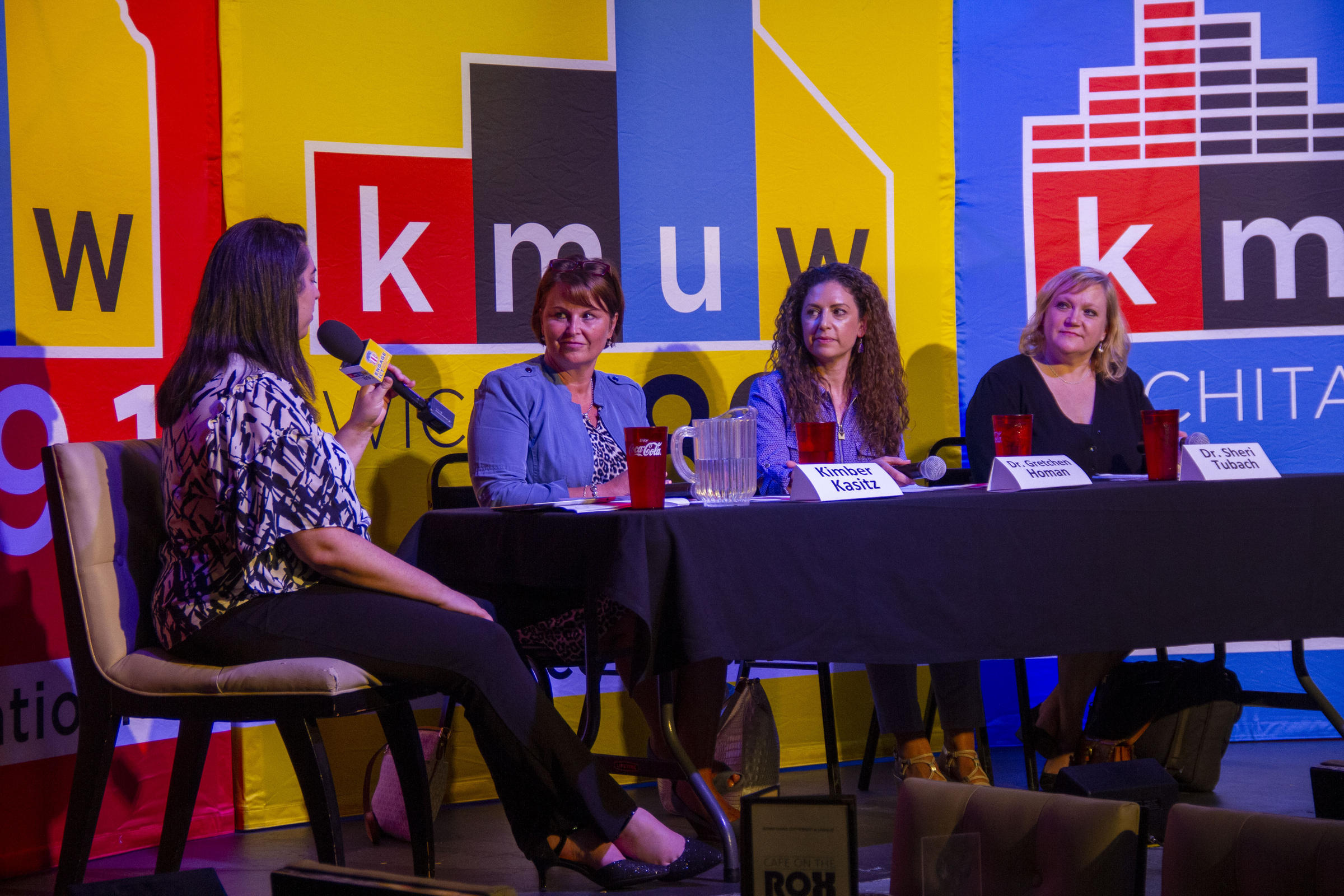 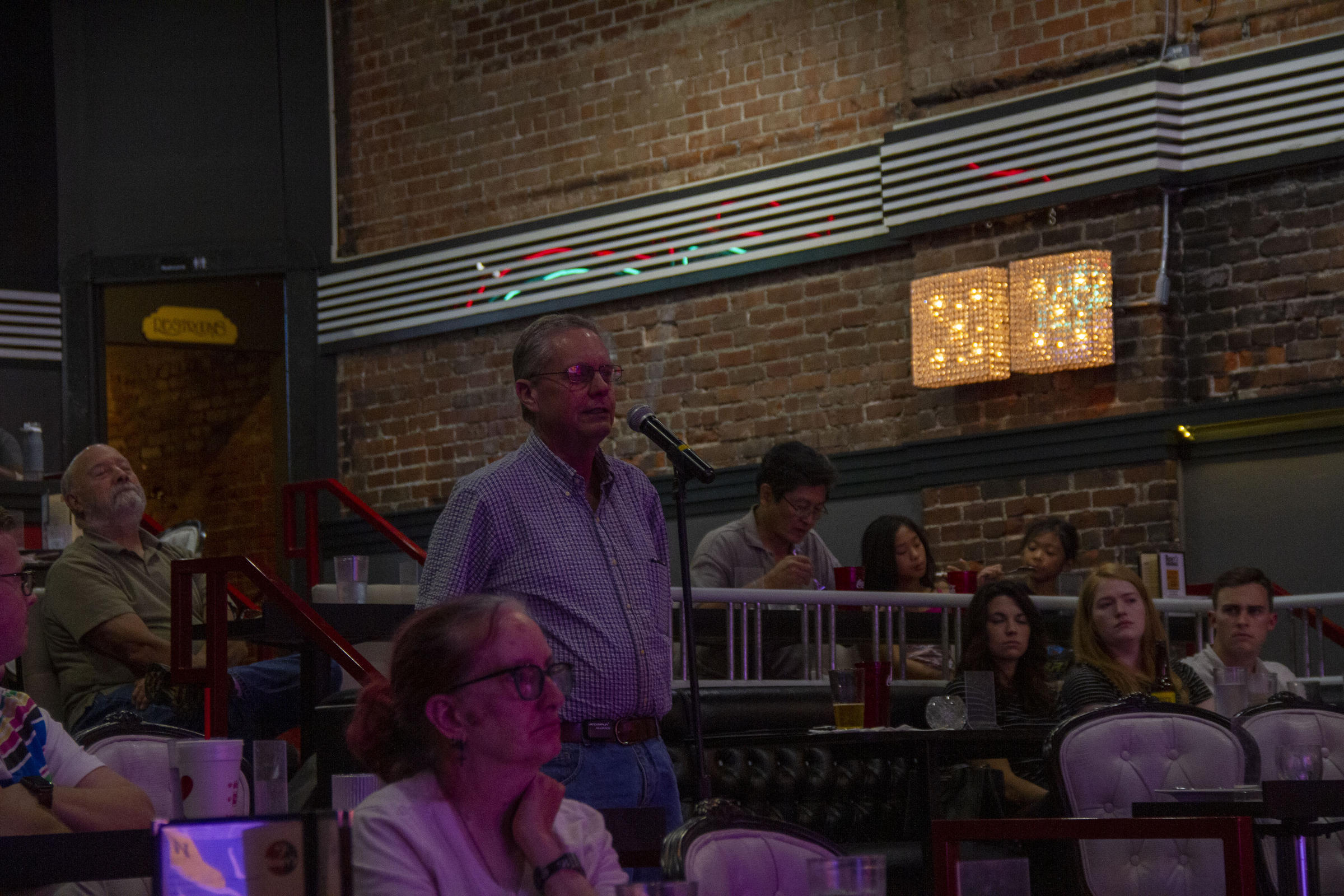 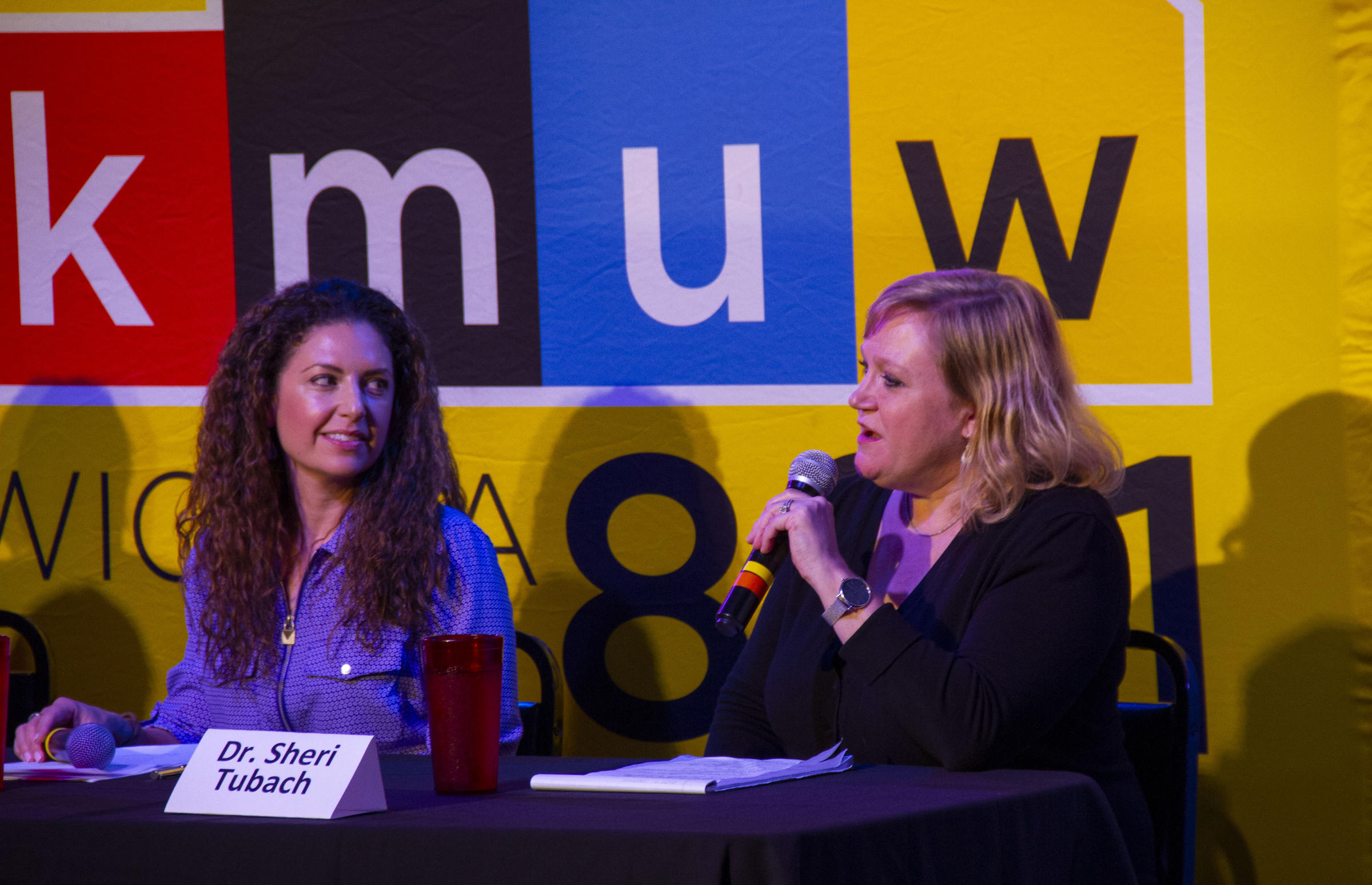 [Speaker Notes: https://www.kmuw.org/post/democracy-tap-vaccinations]
August is National Immunization Awareness Month
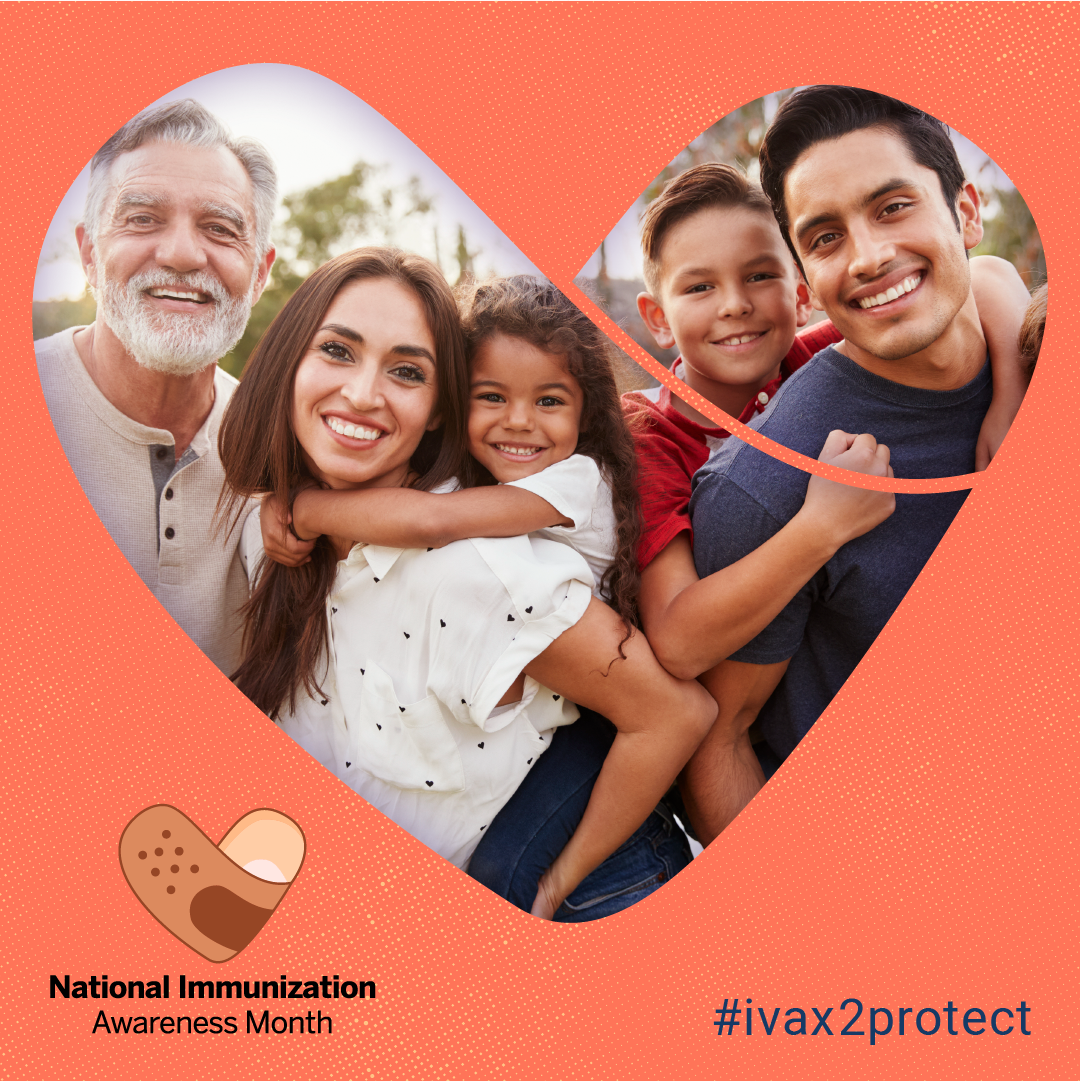 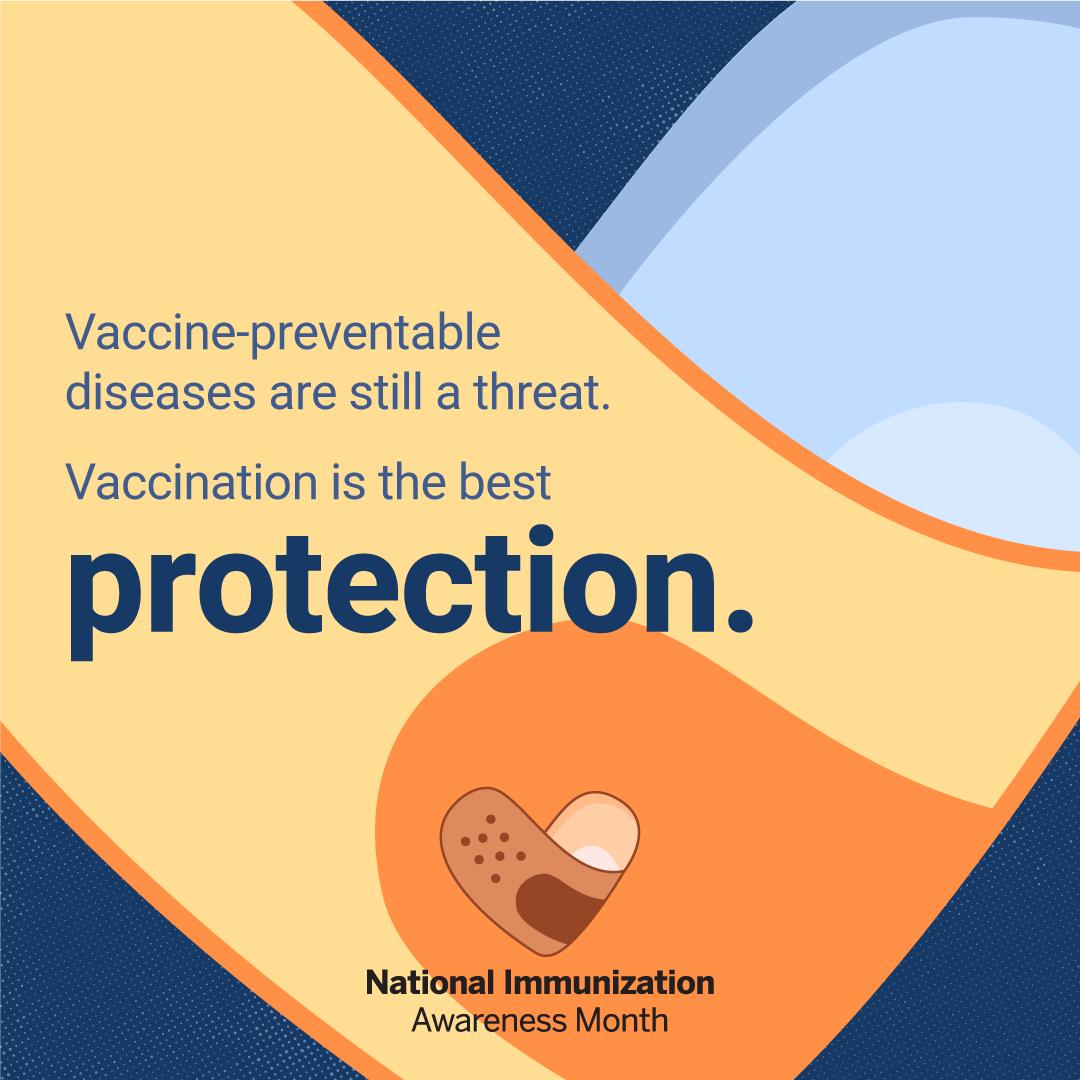 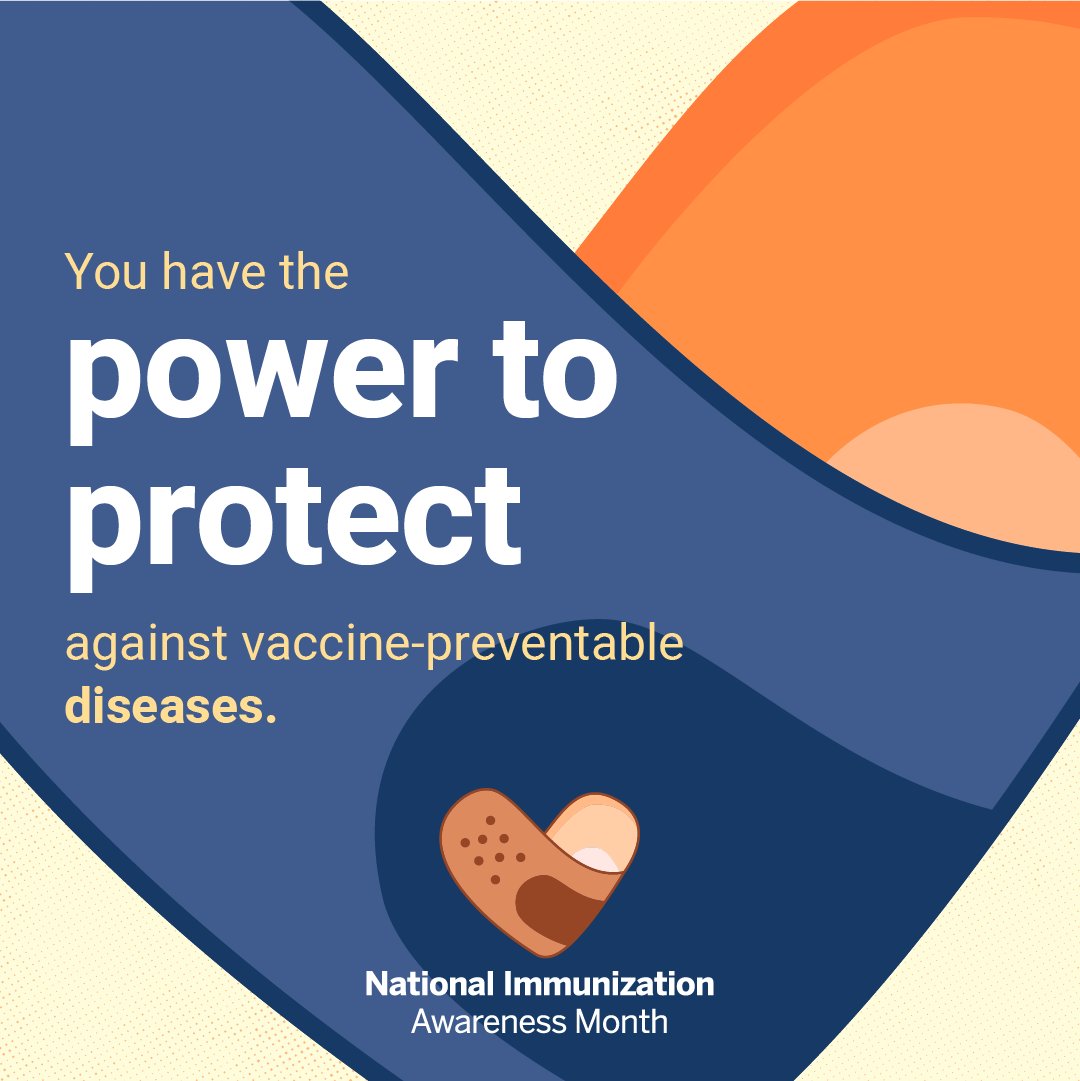 Share IKC’s posts based on CDC’s toolkit on your social media!
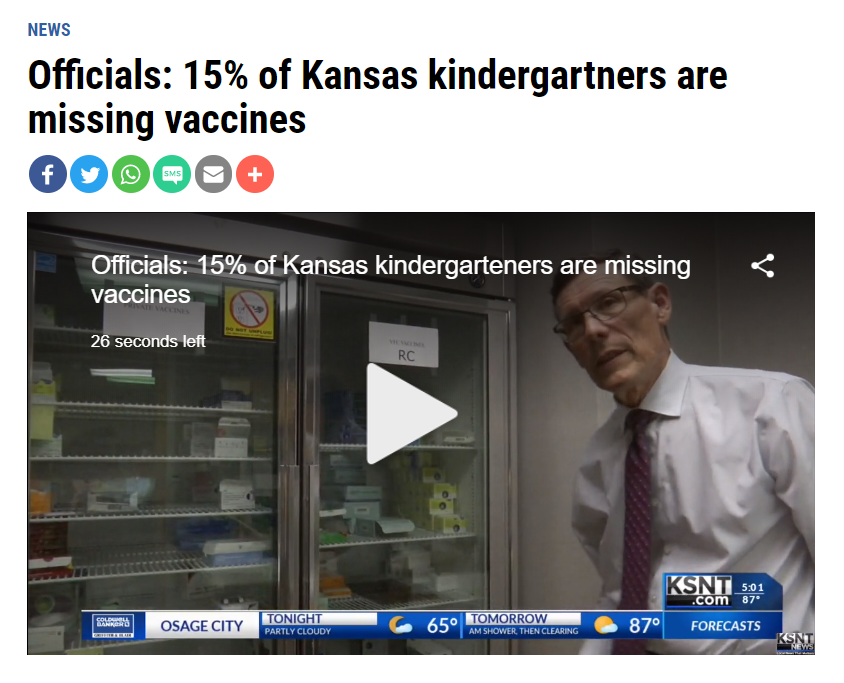 Dr. Dennis Cooley was interviewed and Chelsea Rayburn provided a quote for a KSNT news story about vaccines.

July 30, 2019
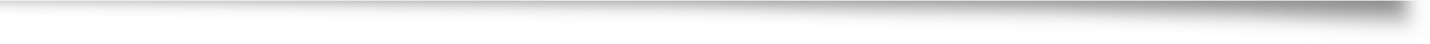 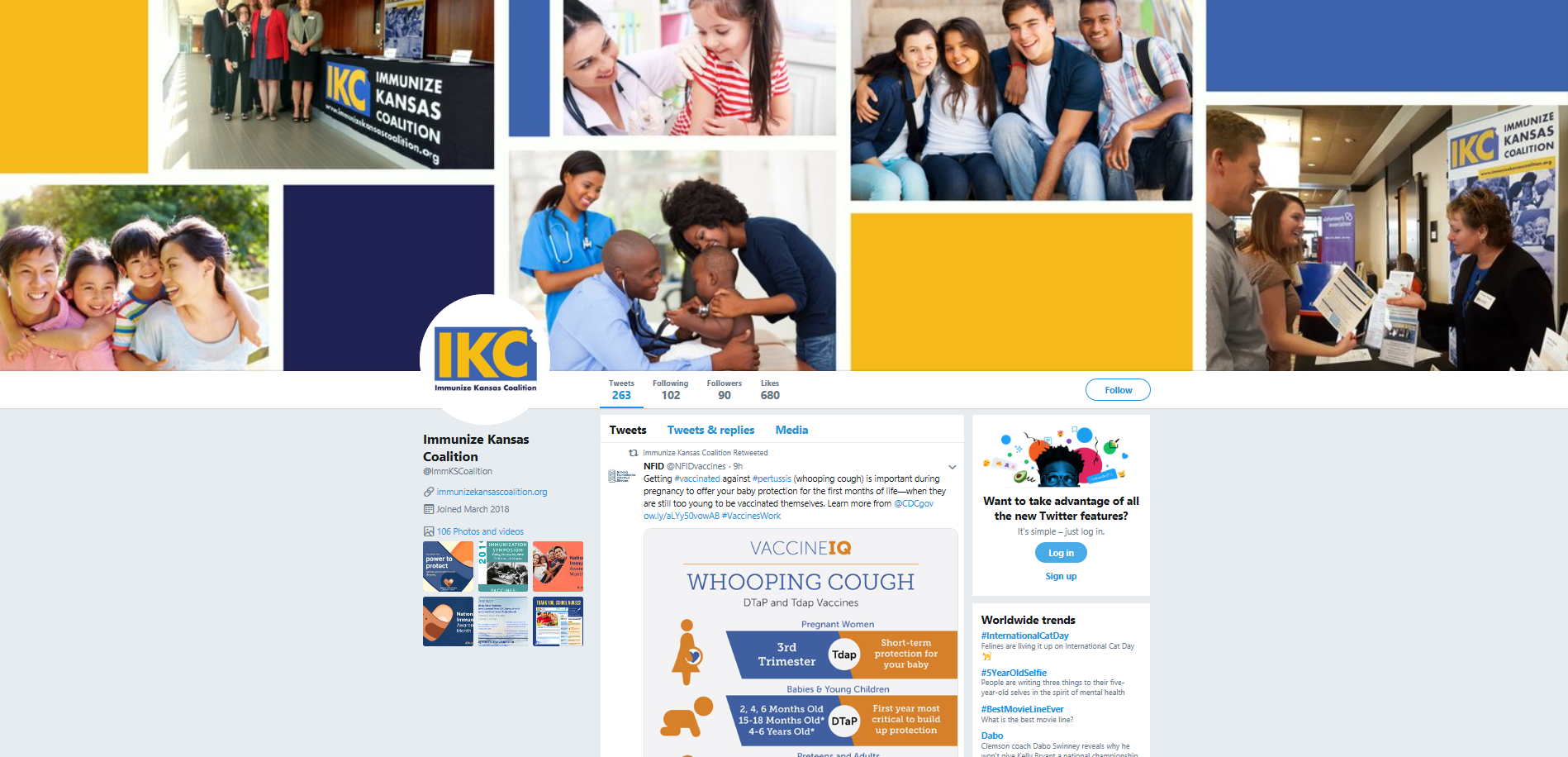 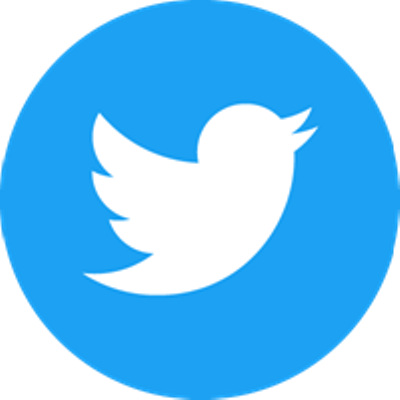 Follow IKC on Twitter @ImmKSCoalition
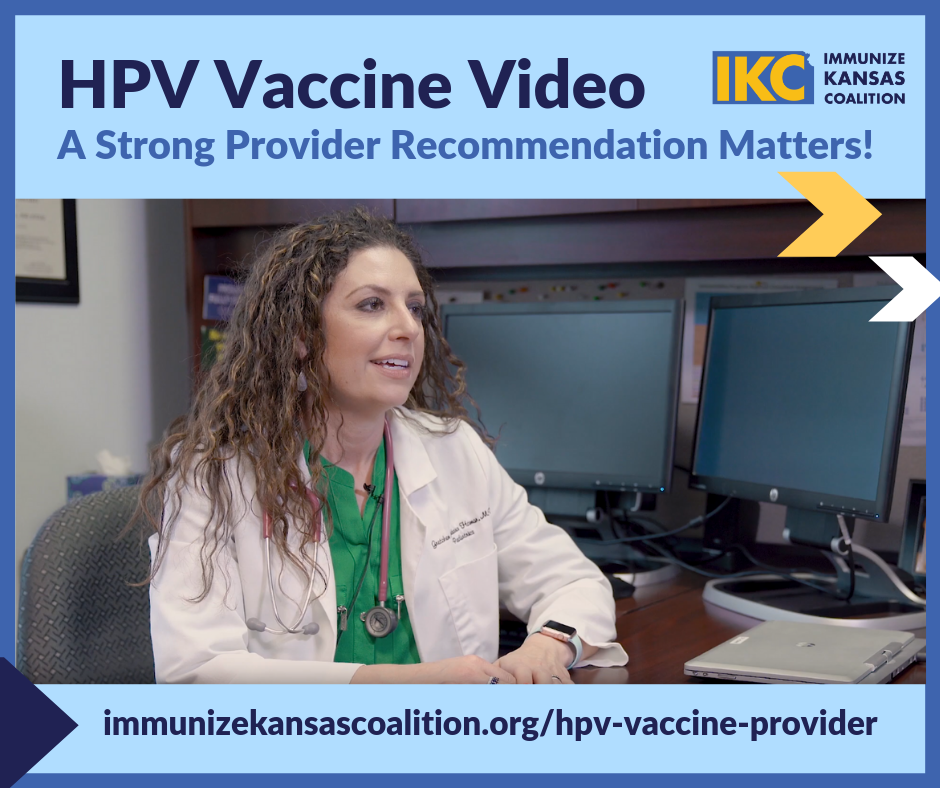 Keep sharing the HPV Vaccine Videos!www.immunizekansascoalition.org